EL ORIGEN DE LA MONEDA IRLANDESA Y EL ARPA CELTA
EL ARPA CELTA
El arpa es reconocida como un símbolo de Irlanda ya desde el siglo XIII, y su primera aparición en las acuñaciones monetarias anglo-irlandesas data de 1536, durante el reinado de Enrique VIII, apareciendo como el tercer cuarto del escudo de armas real del Reino Unido. También se encuentra en la moneda de euro.
El arpa fue escogida como el emblema estatal tras el establecimiento del Estado Libre de Irlanda, y una de sus primeras aplicaciones fue en el Gran Sello del Estado Libre de Irlanda, y siguió siendo el emblema estatal después de que se adoptara la Constitución de Irlanda.
ADEMÁS
EL ARPA CELTA ES UN INSTMENTO QUE TIENE 27  CUERDAS   Y TIENE UN SONIDO MUY PECULIAR Y DIFERENTE A EL ARPA NORMAL, ES MAS PEQUEÑA Y SE PUEDE SOSTENER EN UNA SOLA MANO.
MÁS SOBRE EL ARPA CELTA
ESTO, ADEMÁS DE SER UNA IMAGEN EN LA QUE APARECE EL ARPA CELTA, ES EL ESCUDO IRLANDÉS.
EL ESCUDO IRLANDÉS
El escudo de Irlanda es el escudo de armas oficial de la República de Irlanda desde el 9 de noviembre de 1945. Consiste en un blasón azur con un arpa dorada con cuerdas de plata, consolidando así la tradición del arpa gaélica, la llamada clàrsach, como el emblema heráldico tradicional de Irlanda.
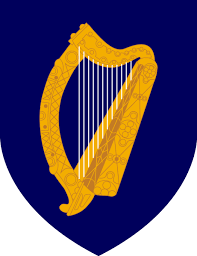 LA MONEDA IRLANDESA
COMO VEMOS  EN 
ESTA FOTOGRAFÍA  
LA MONEDA DE IRLANDA LLEVA EN ELLA EL ARPA CELTA
MÁS INFORMACIÓN
HEMOS BUSCADO POR INTERNET  EL ESCUDO DE LA SELECCIÓN IRLANDESA DE FÚTBOL Y EL ESCUDO ES UN BALÓN DE FÚTBOL CON COLORES VERDES Y NARANJAS.(PORQUE TENIAMOS CURIOSIDADA POR SABER SI APARECIA EL ARPA CELTA EN EL)
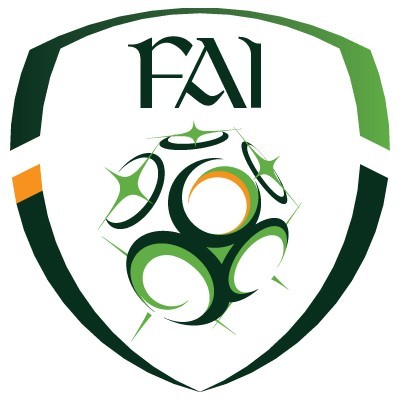 FIN
POR: CARMEN, HÉCTOR, RAÚL Y MAR.

LOS NINJAS MATEMÁTICOS.